REVIEW 2 PERIOD 1
Table of Contents
1
2
Warm-up and review
Listen and tick.
3
4
Listen and number.
Fun corner and wrap-up
1
Warm-up and review
School things
Colours
Instructions
Activities
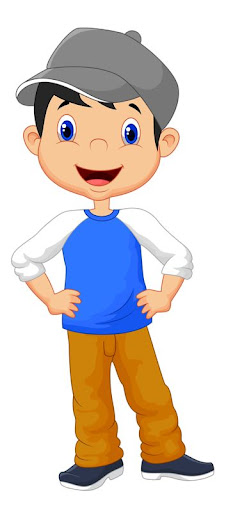 100
100
100
100
200
200
200
200
300
300
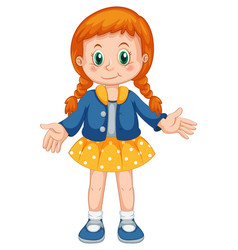 300
300
400
400
400
400
500
500
500
500
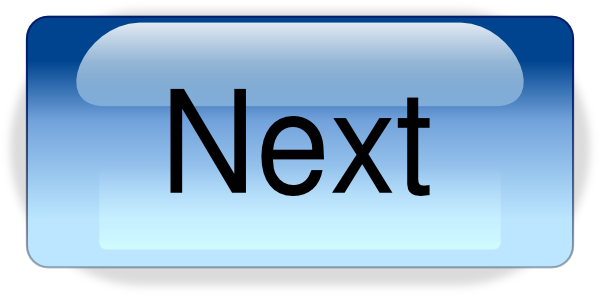 [Speaker Notes: Game: 
Gv chia lớp thành 2 đội.
Gv cho hs từ mỗi đội chọn 1 chủ đề  kèm với số điểm muốn nhận.
Gv click chuột vào số điểm tương ứng, hs trả lời câu hỏi.
Hs trả lời đúng thì đội sẽ được cộng điểm, trả lời sai không được điểm.
Đội nào nhiều điểm hơn khi trò chơi kết thúc sẽ là đội thắng cuộc.]
What colour is it?
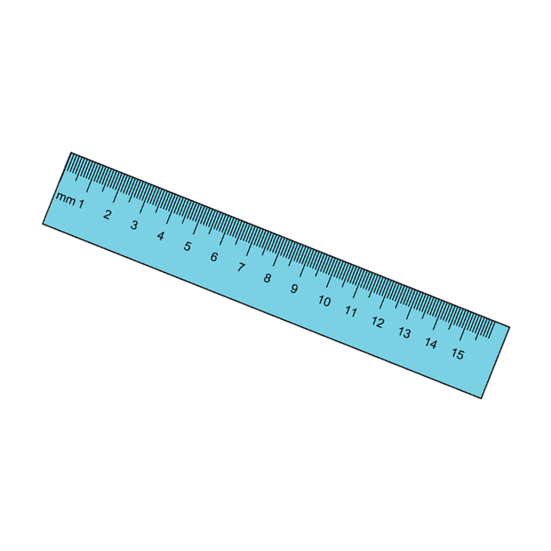 It’s blue.
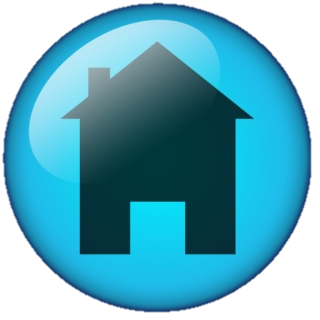 What colour is it?
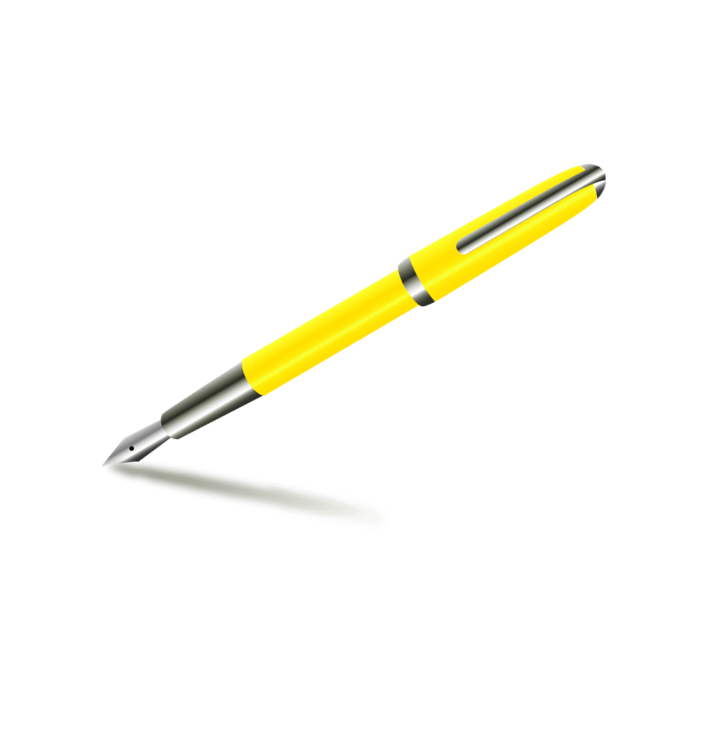 It’s yellow.
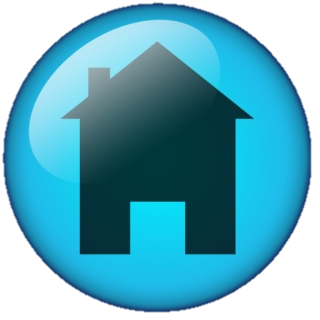 What colour is it?
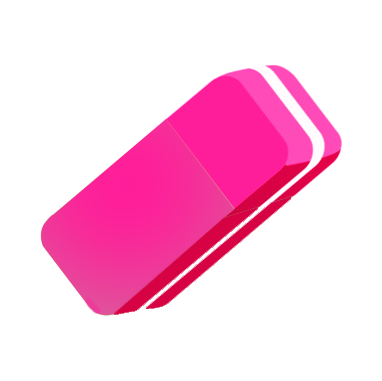 It’s pink.
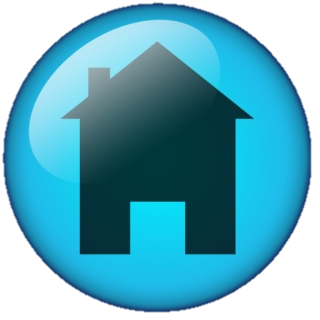 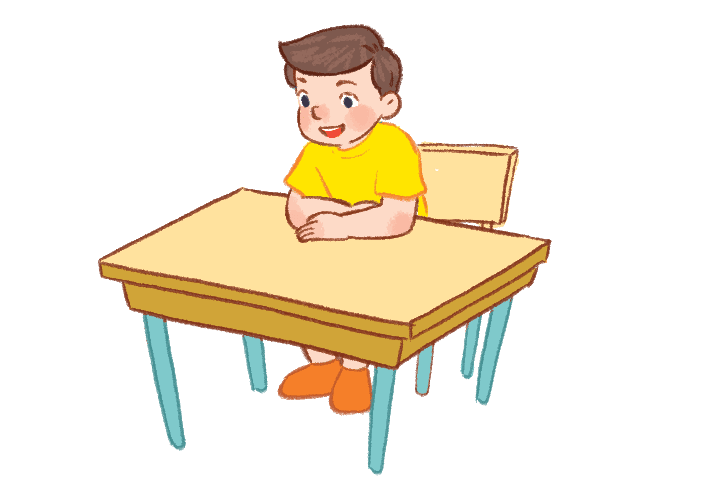 Sit down, please!
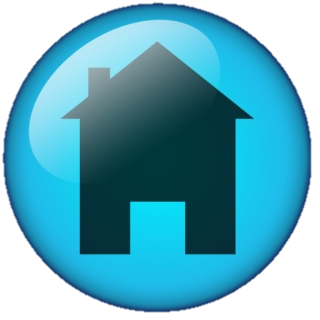 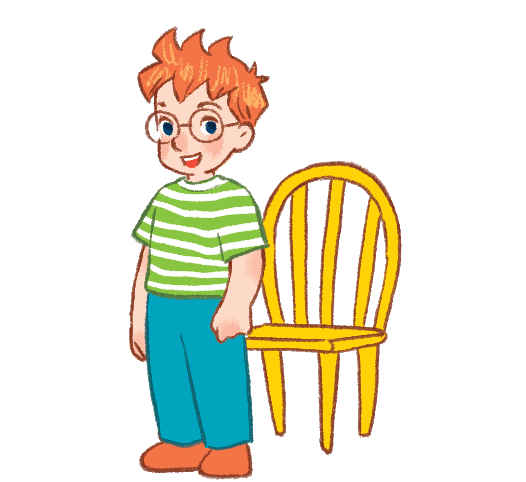 Stand up, please!
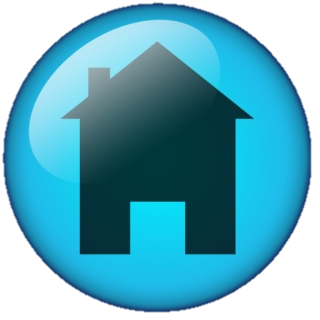 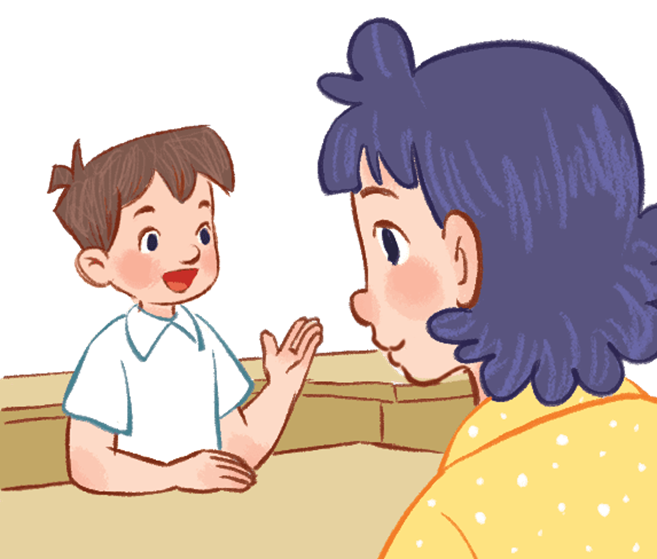 Vietnamese?
May I speak Vietnamese?
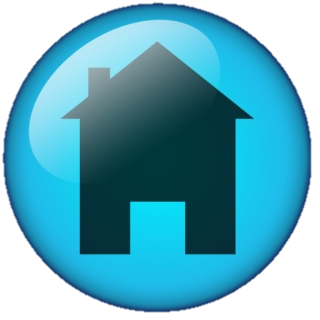 What do you do at break time?
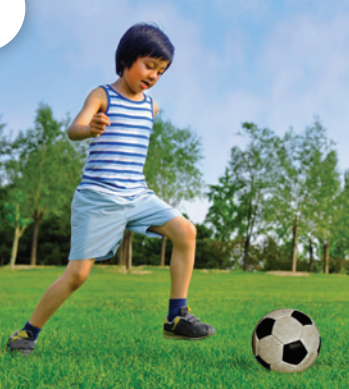 I play football.
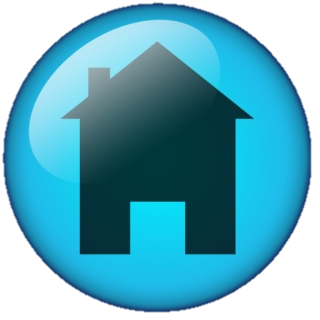 What do you do at break time?
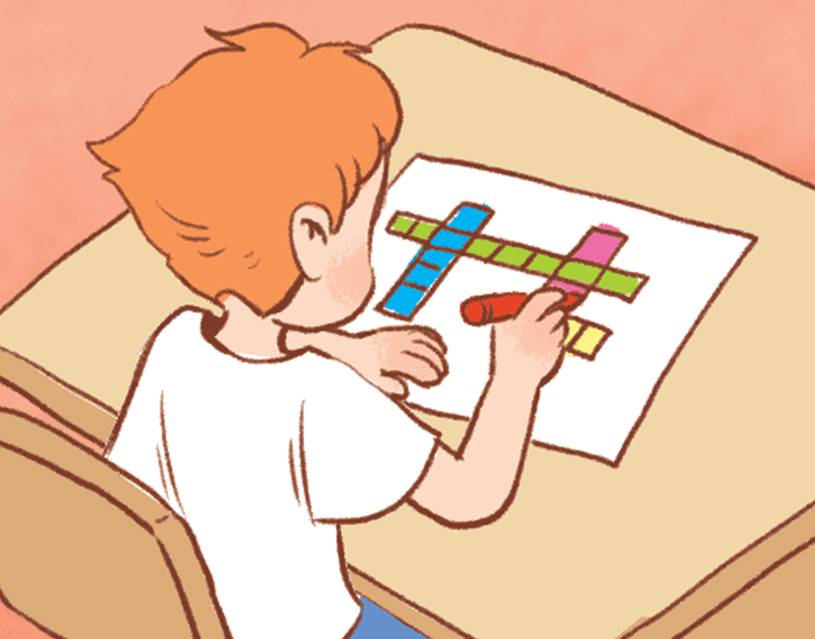 I do word puzzles.
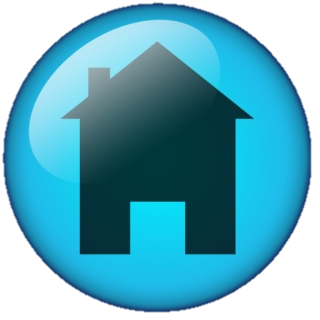 2
Listen and tick.
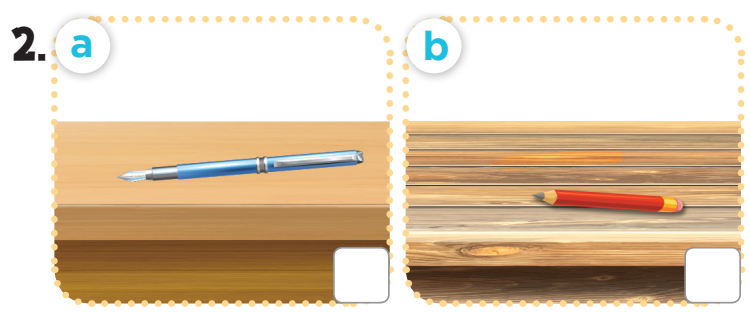 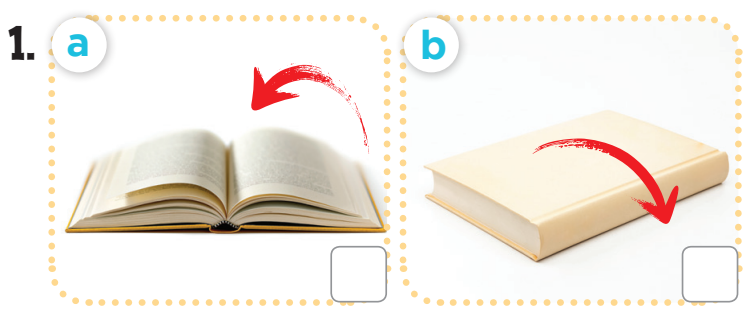 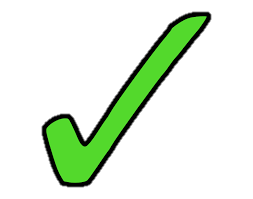 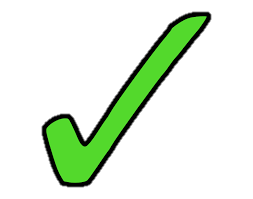 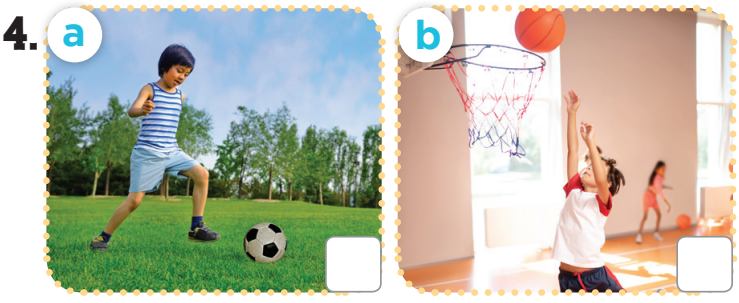 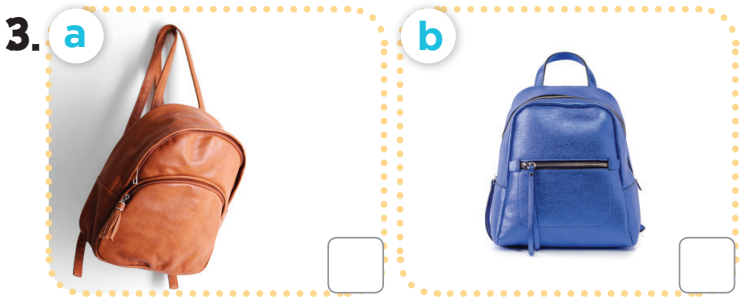 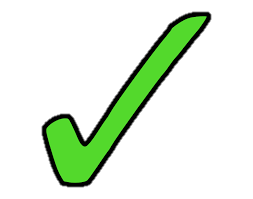 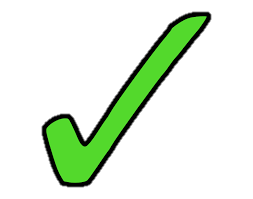 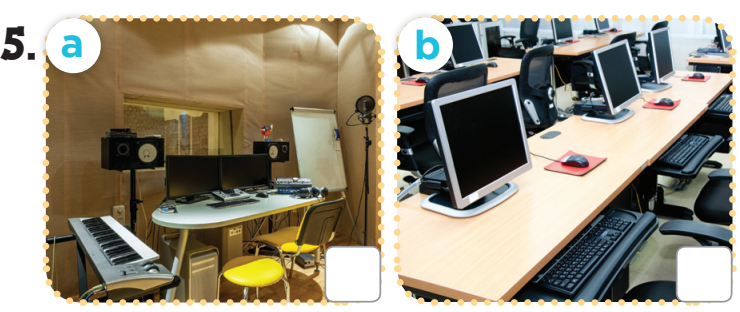 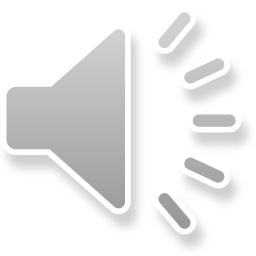 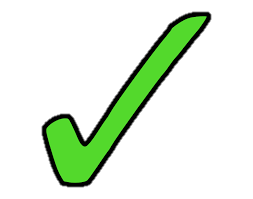 3
Listen and number.
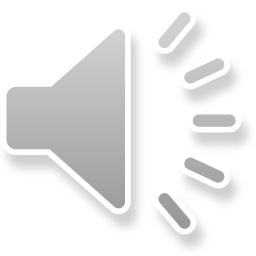 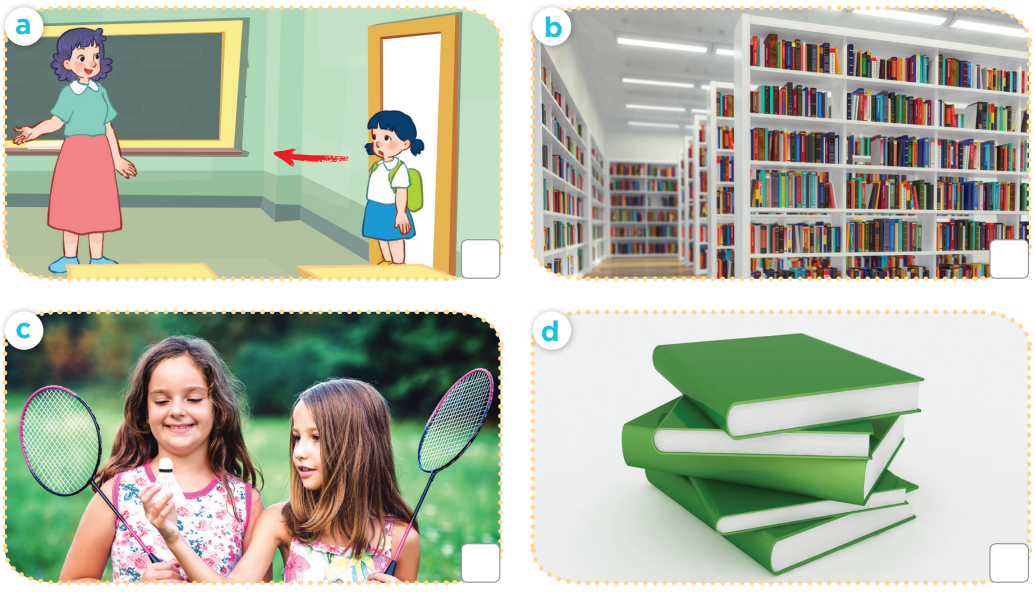